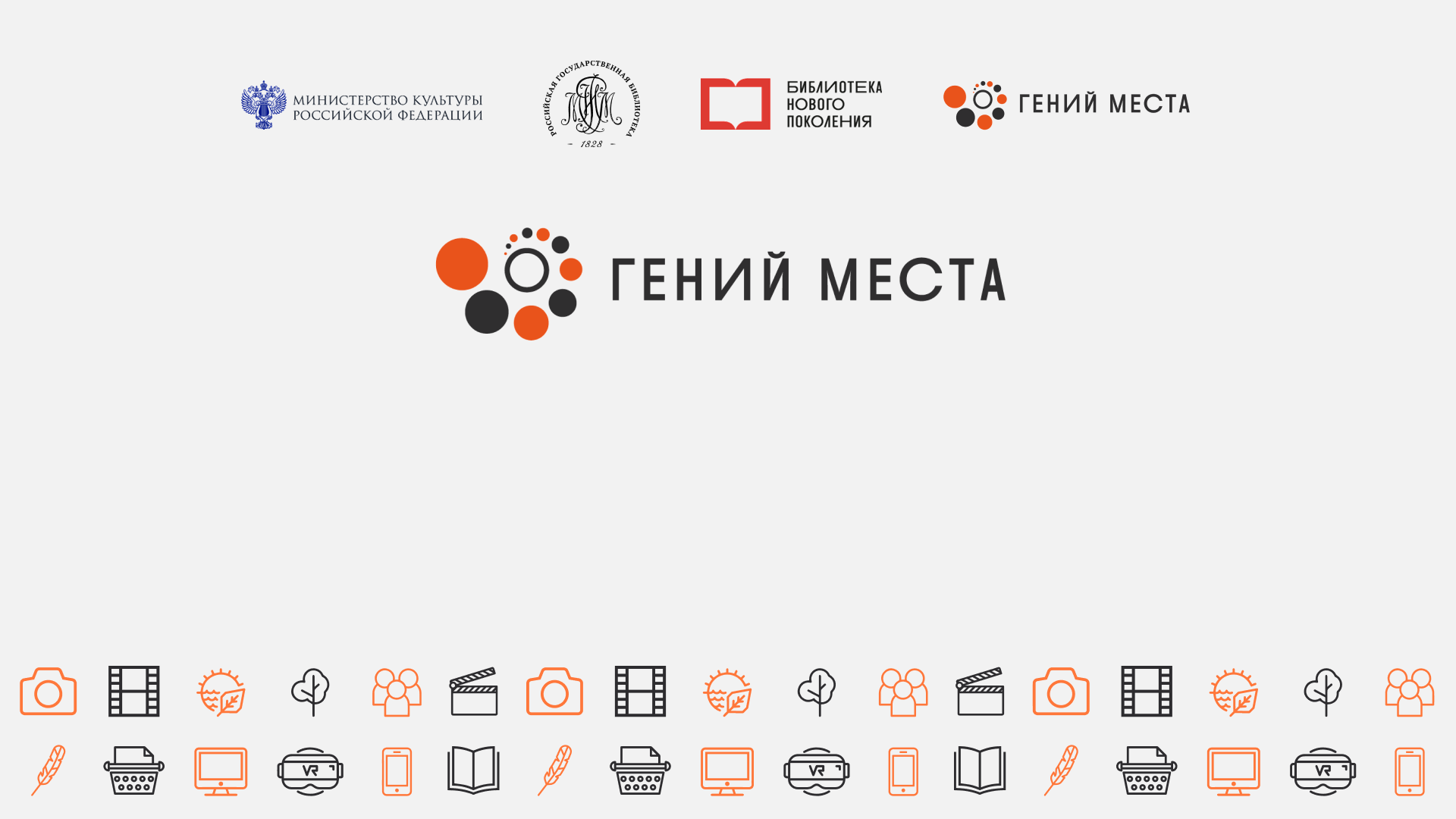 Название субъекта РФ
Введите название вашей библиотеки
2024/2025
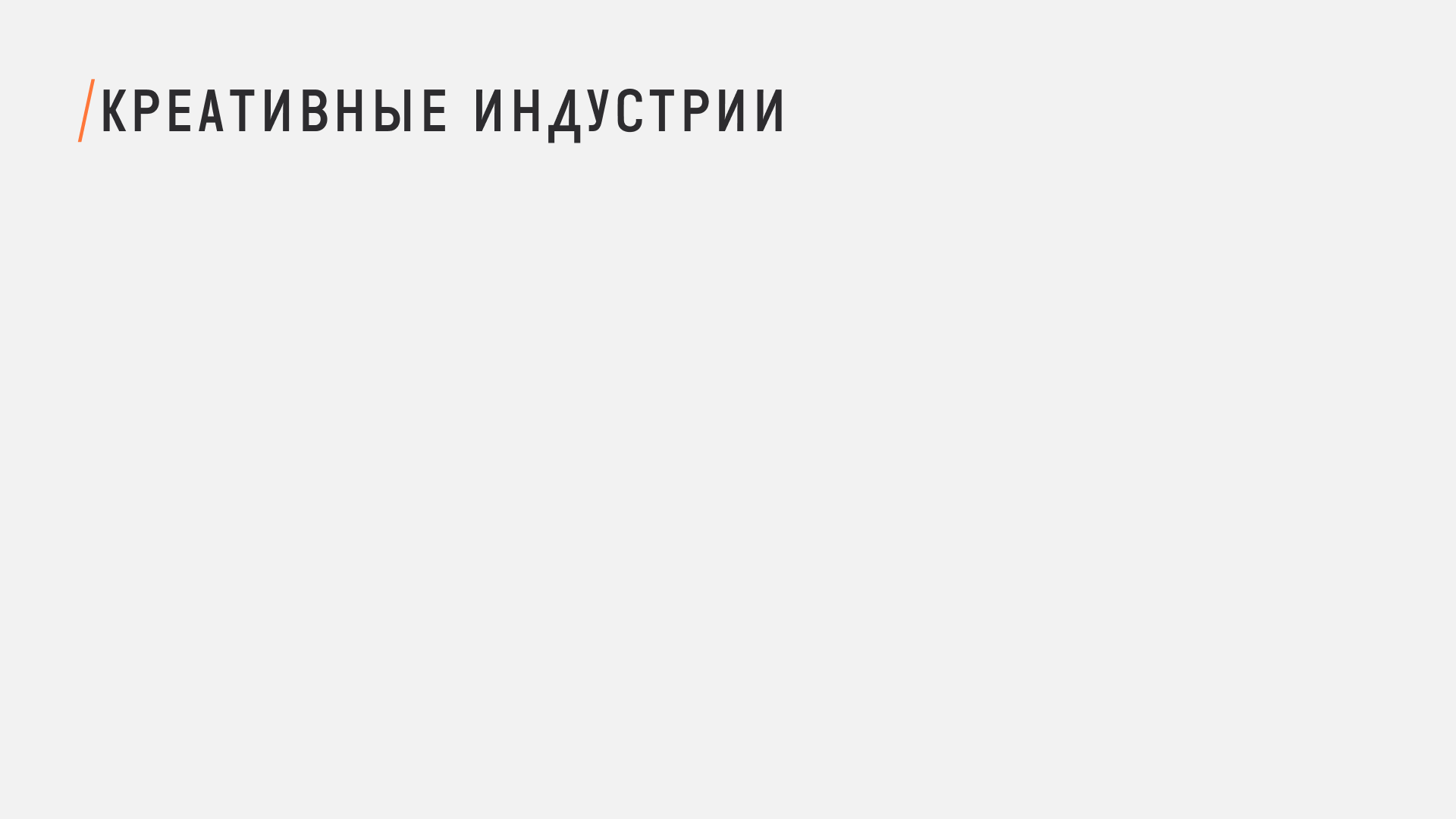 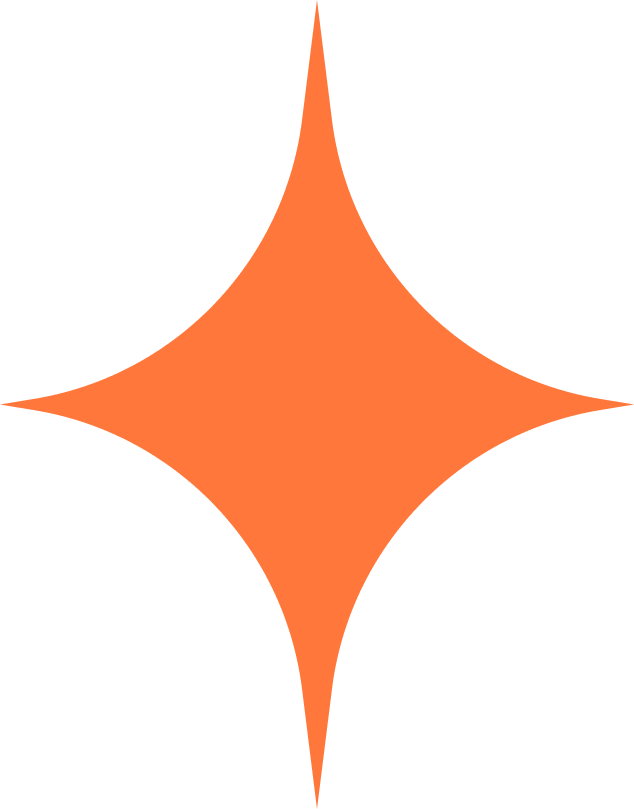 Дайте определение…
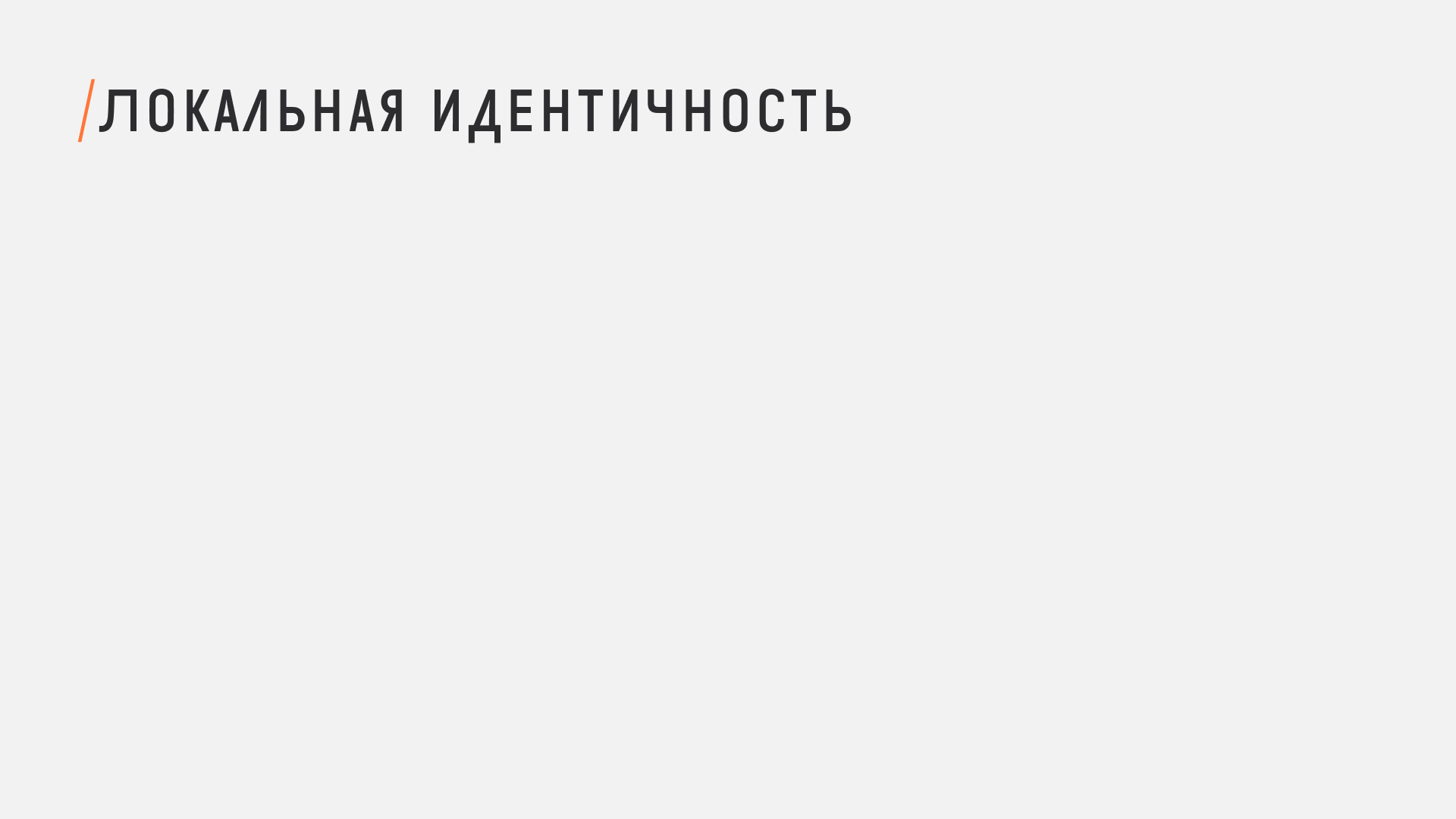 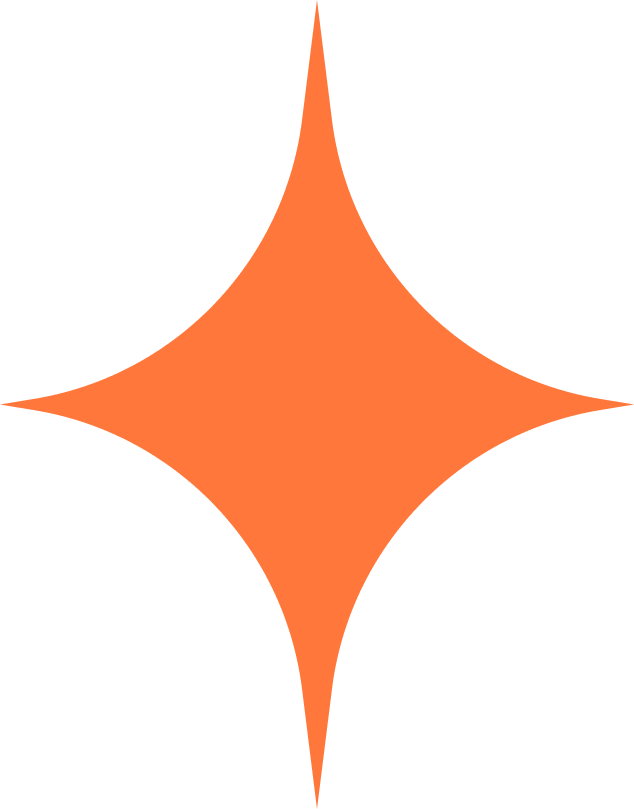 Дайте определение…
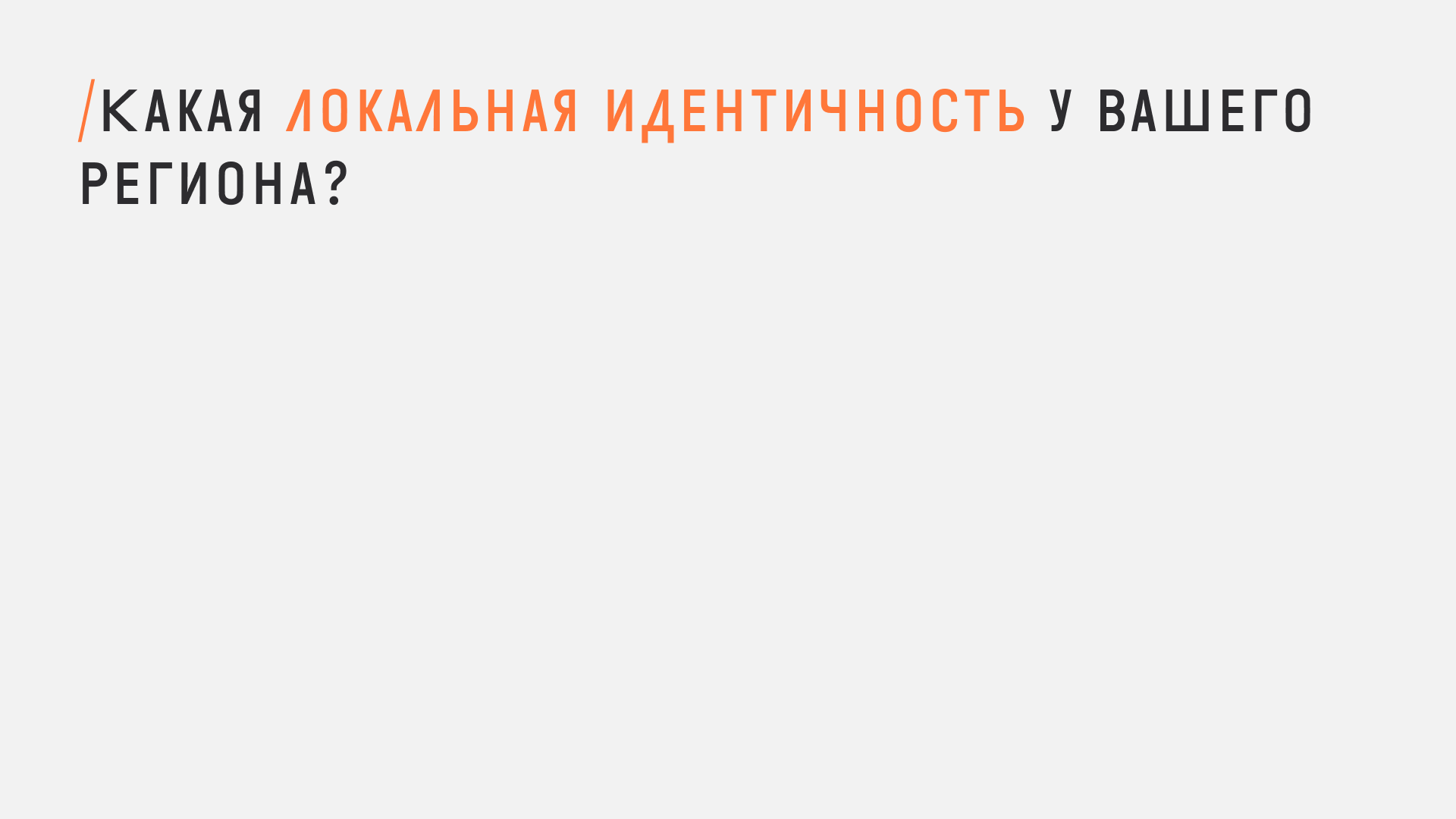 место для ваших фото :)
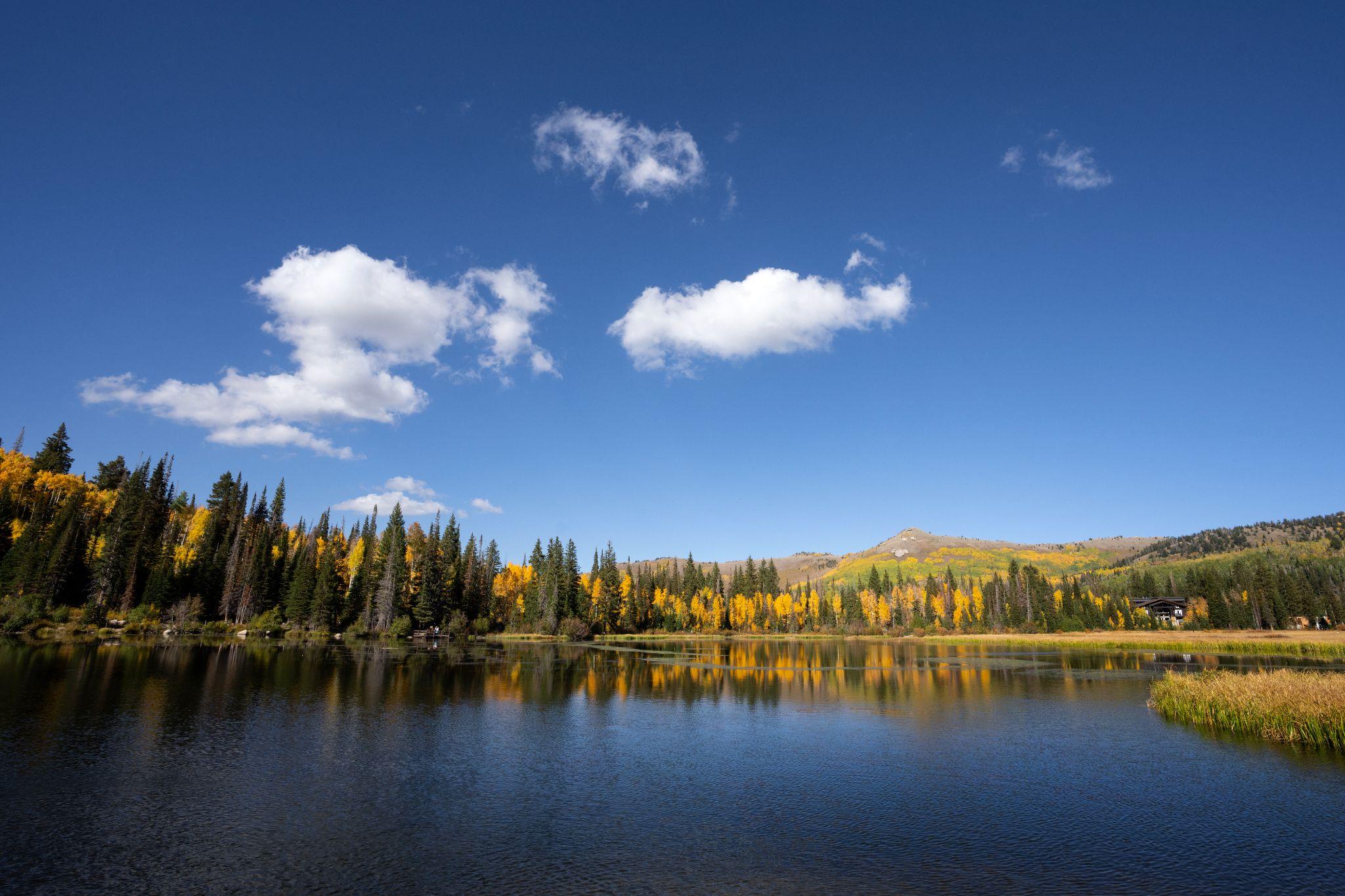 Укажите отличительную специфику вашего субъекта РФ
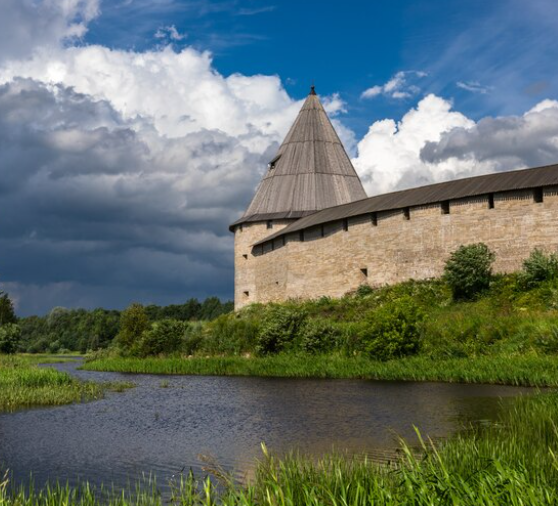 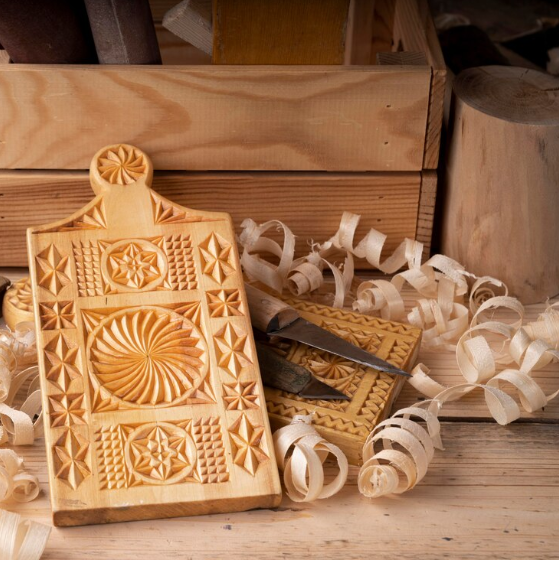 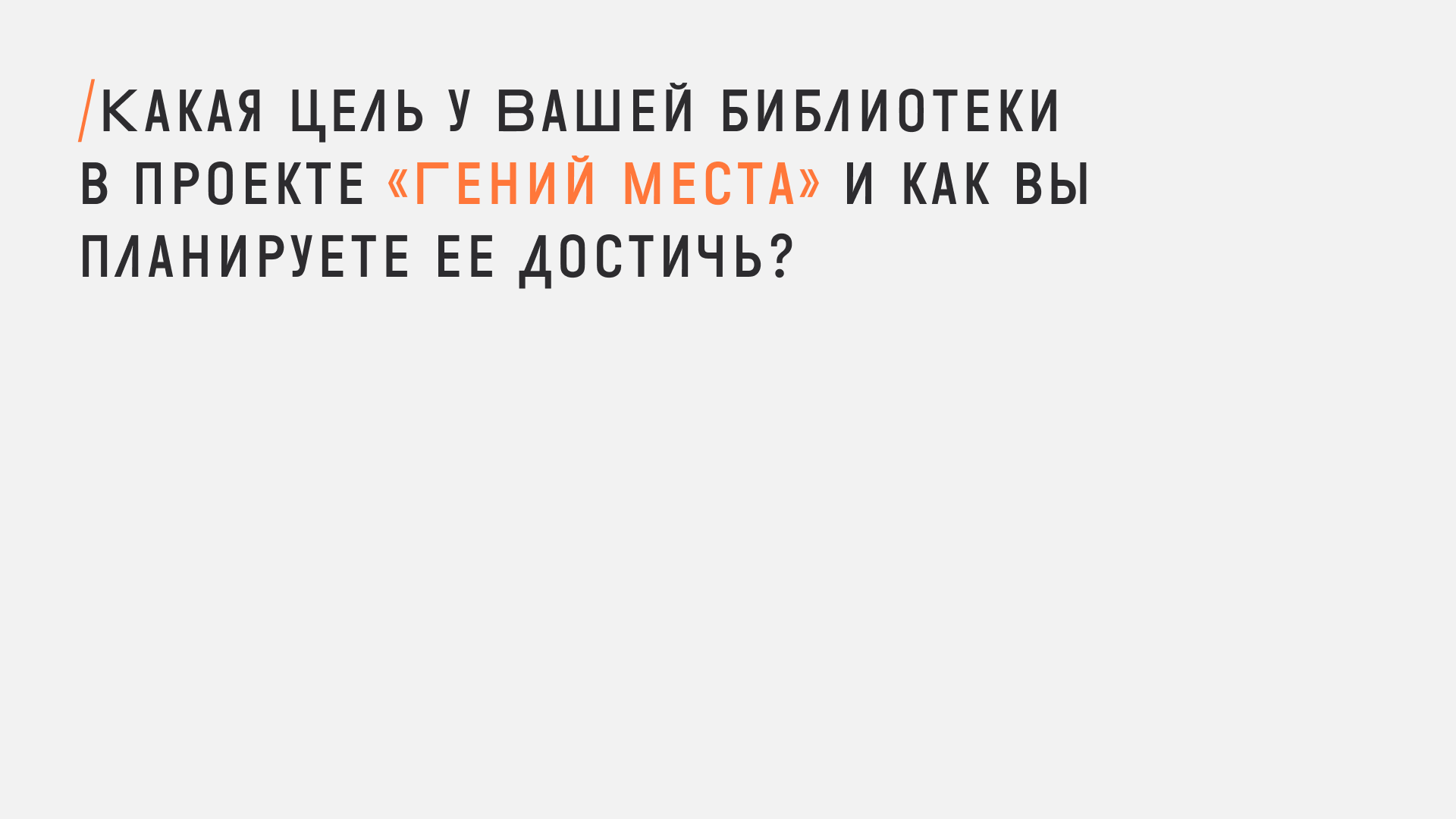 Дайте развернутый ответ
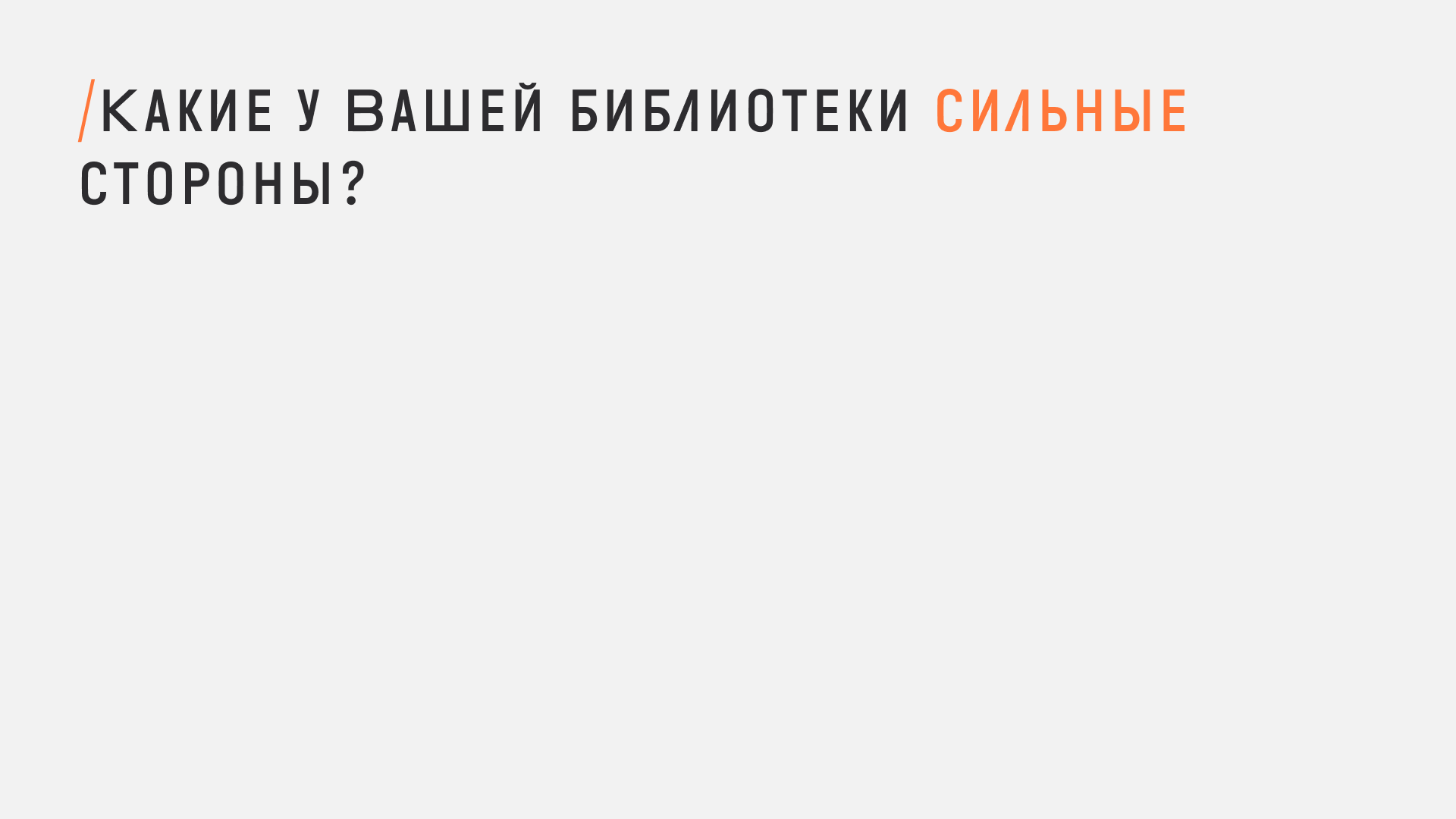 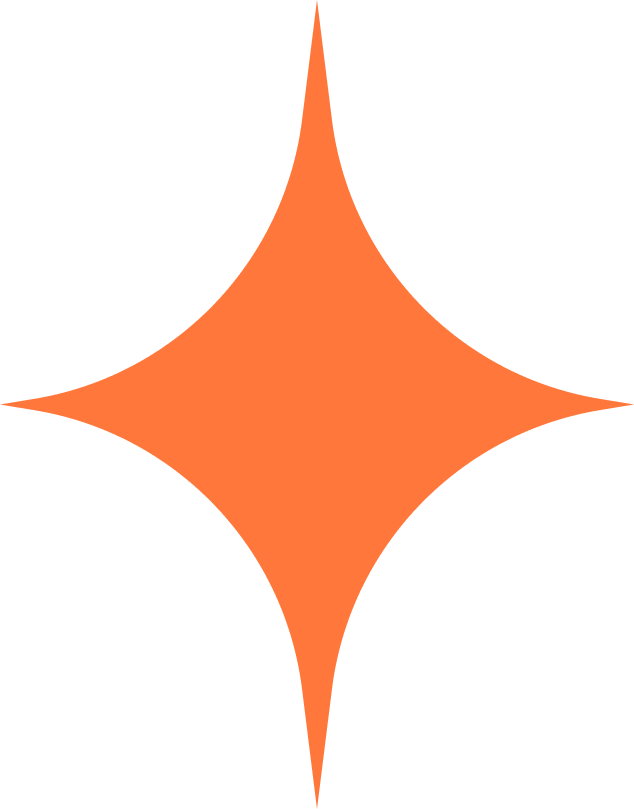 Текст
Текст
Текст 
Текст
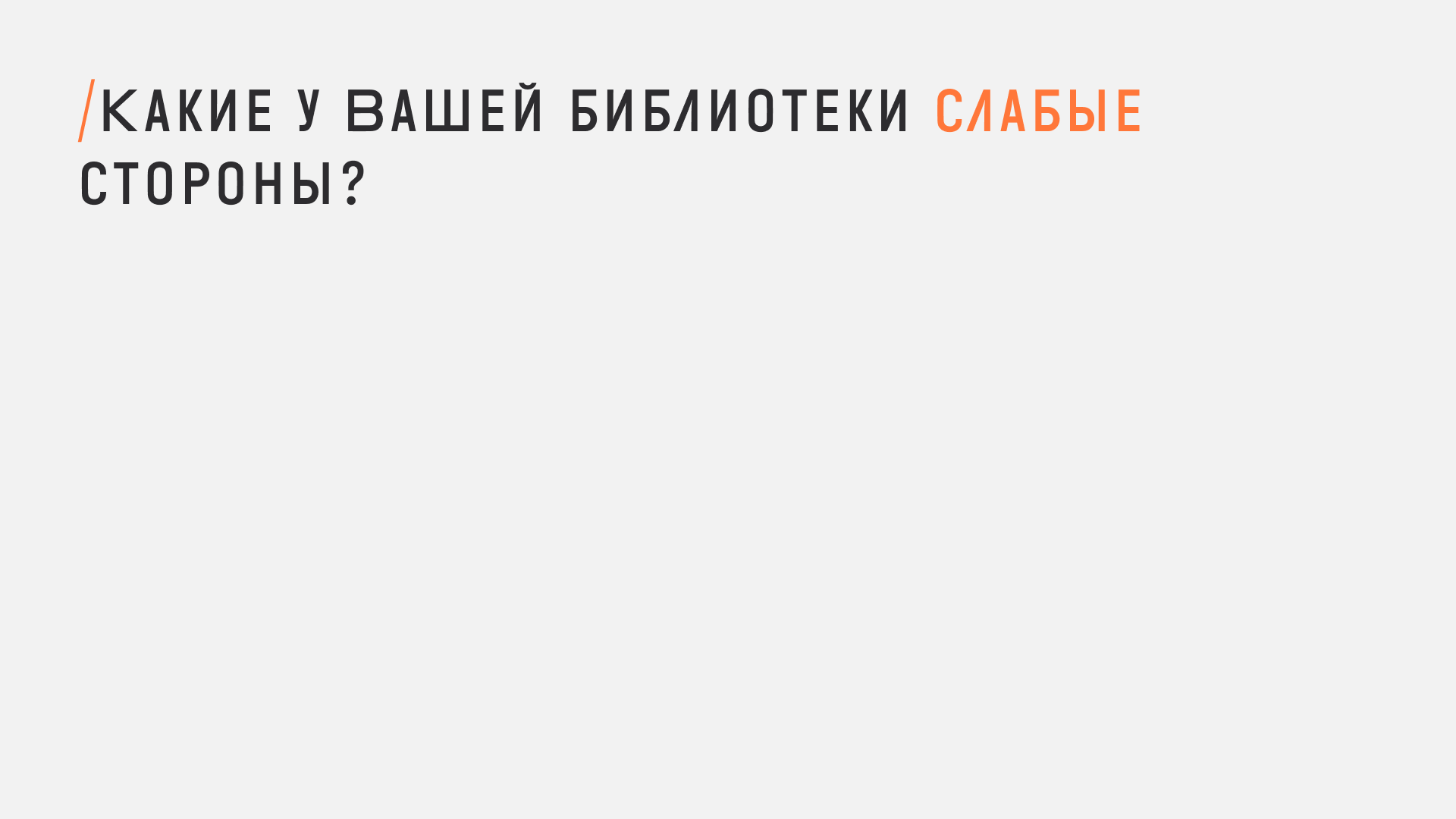 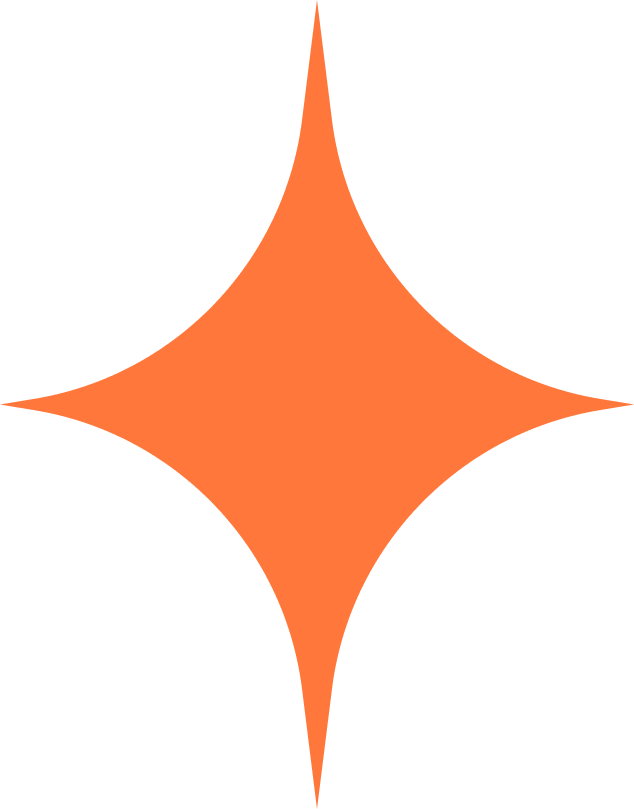 Текст
Текст
Текст 
Текст
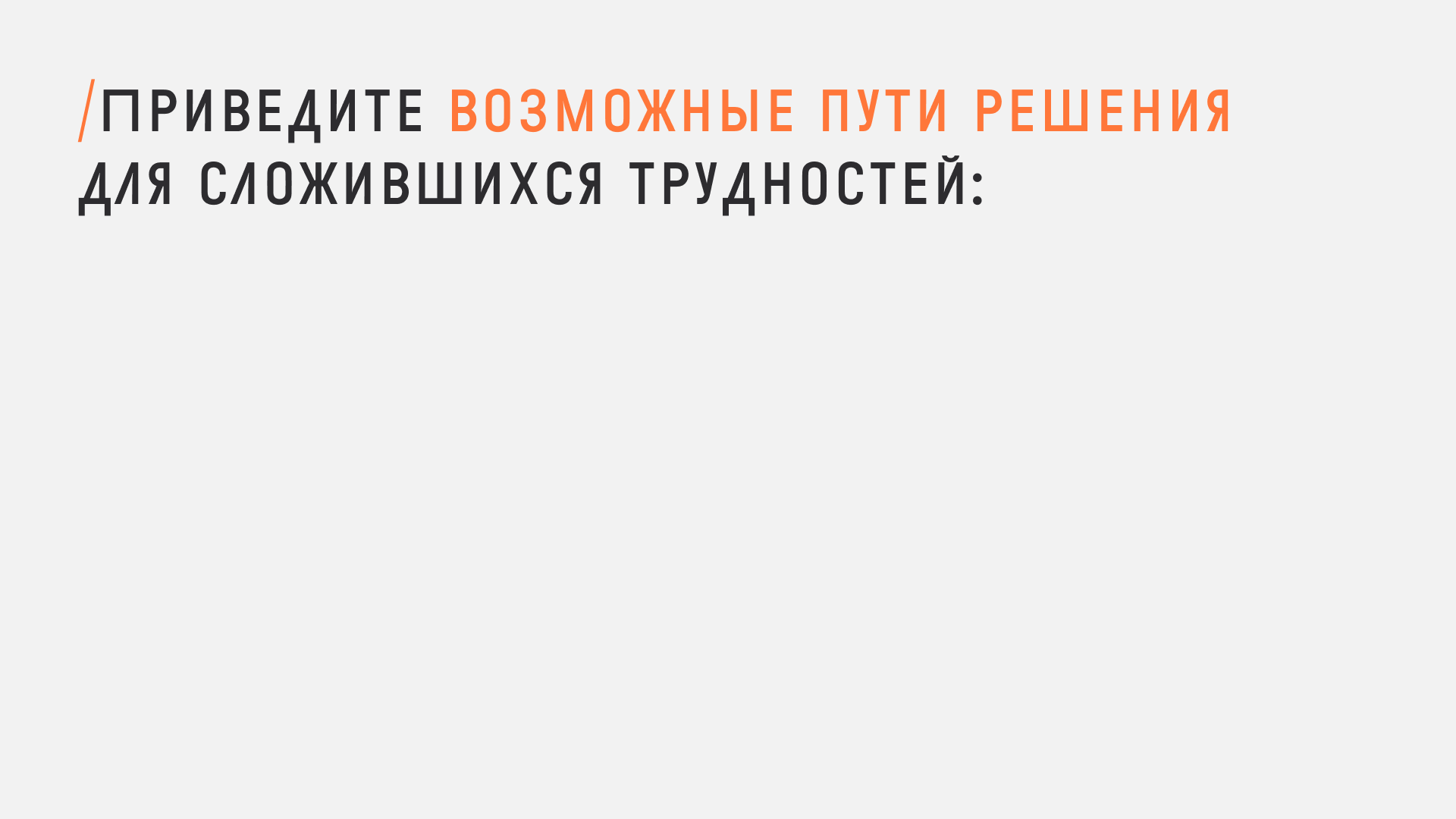 Текст
Текст
Текст 
Текст
Выберите от 1 до 3 направлений креативных индустрий. На каждое направление сделайте отдельный слайд.
Укажите направление креативных индустрий для работы
Опишите, как вы понимаете это направление
Приведите примеры мероприятий по этому направлению, которые вы планируете провести:
Название
Описание
Партнер (при наличии)
Название
Описание
Партнер (при наличии)
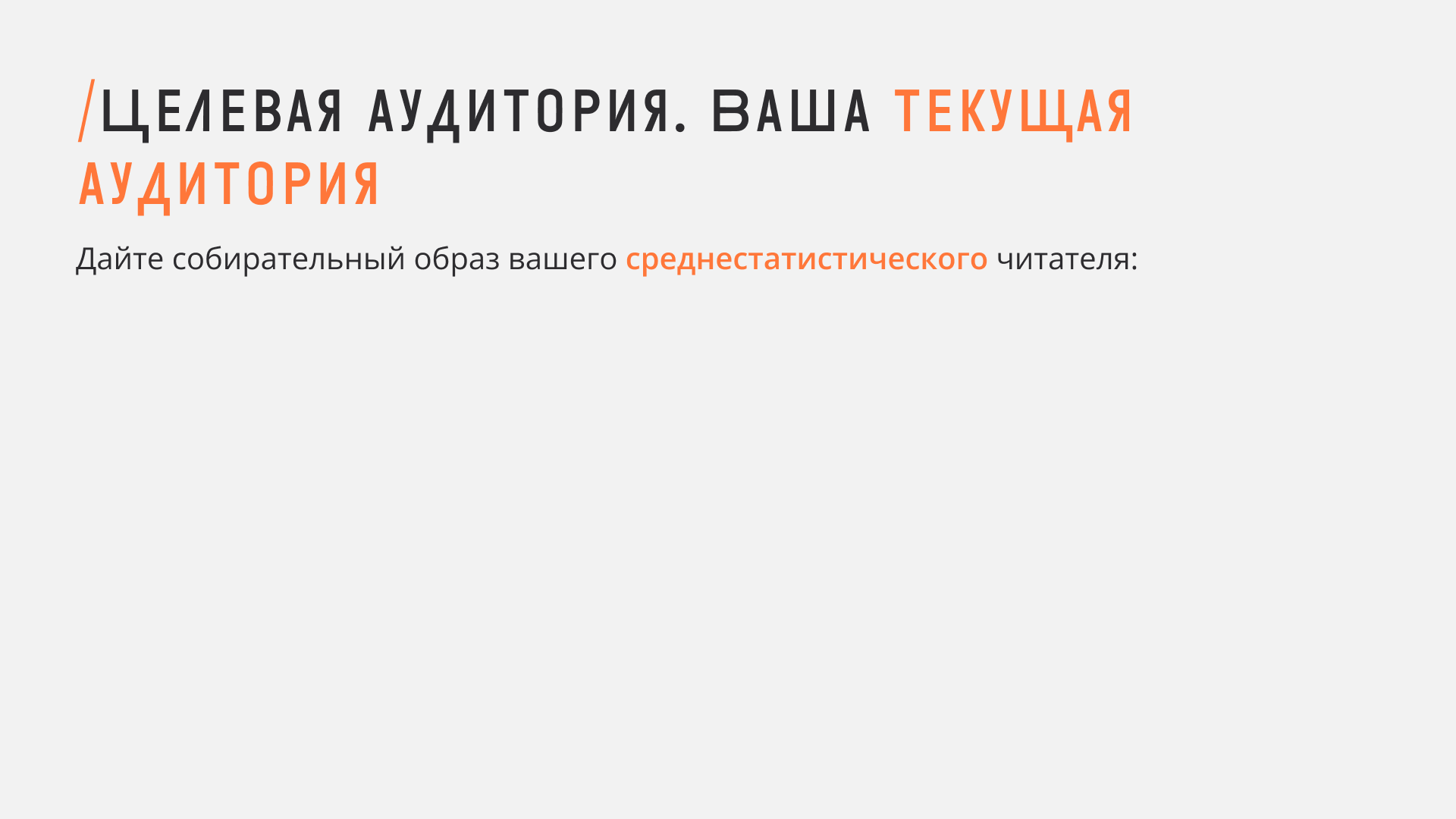 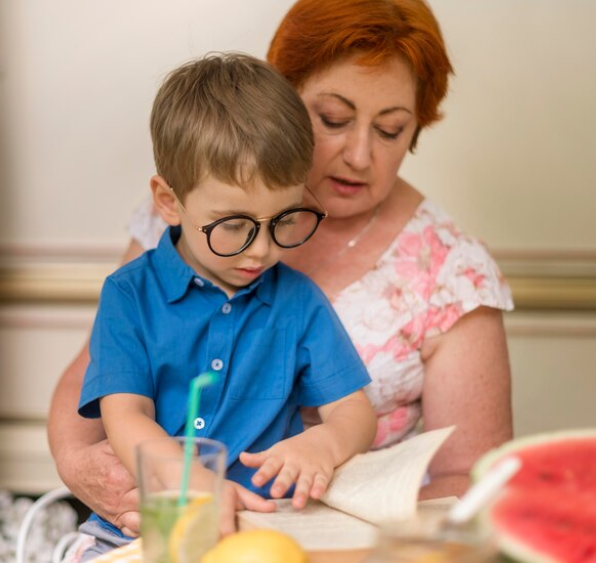 Пол: женщина
Возраст: 50 летЖивет: с. КрасноеОбразование: среднее
Работа: воспитатель
Интересы: садоводствоЦенности: добротаПотребность: ищет единомышленников для обсуждения книг
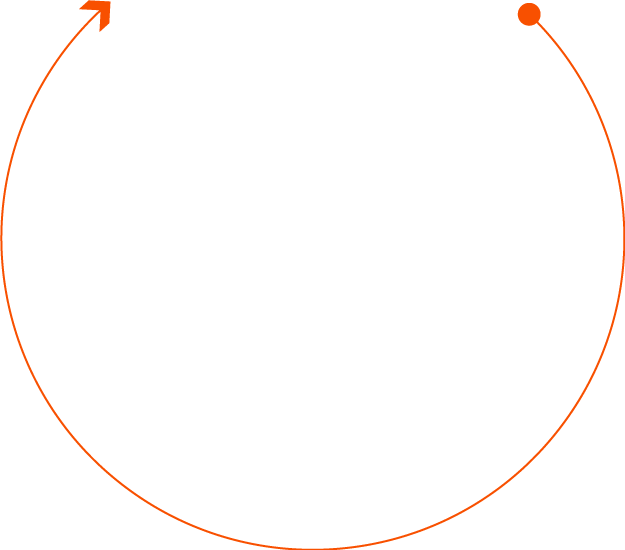 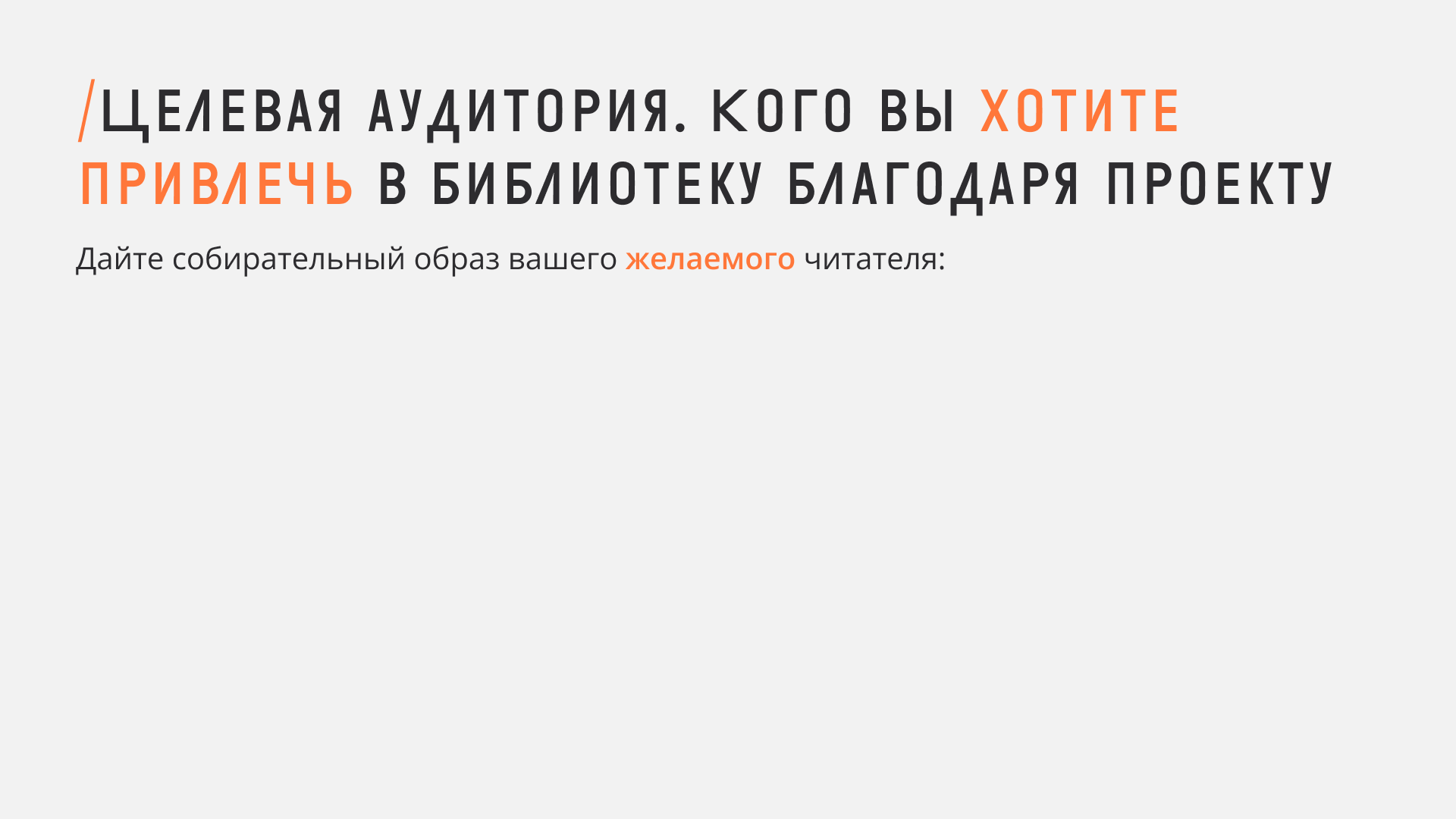 Пол: женщина
Возраст: 22 годаЖивет: с. КрасноеОбразование: высшее
Работа: дизайнерИнтересы: иностранные языкиЦенности: карьераПотребность: ищет площадку
для проведения мероприятий
Объясните, почему хотите привлечь именно эту аудиторию
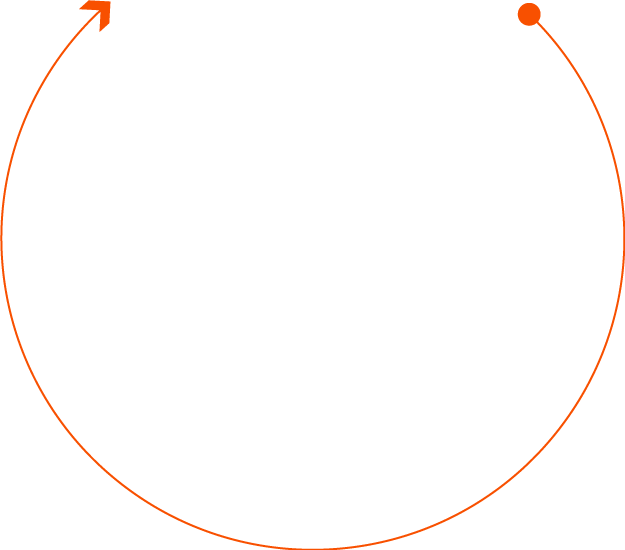 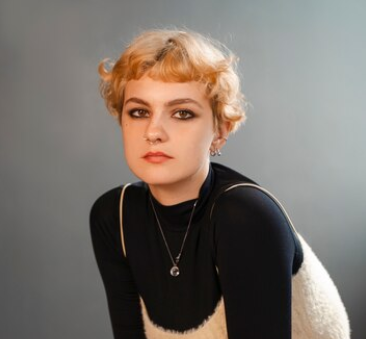 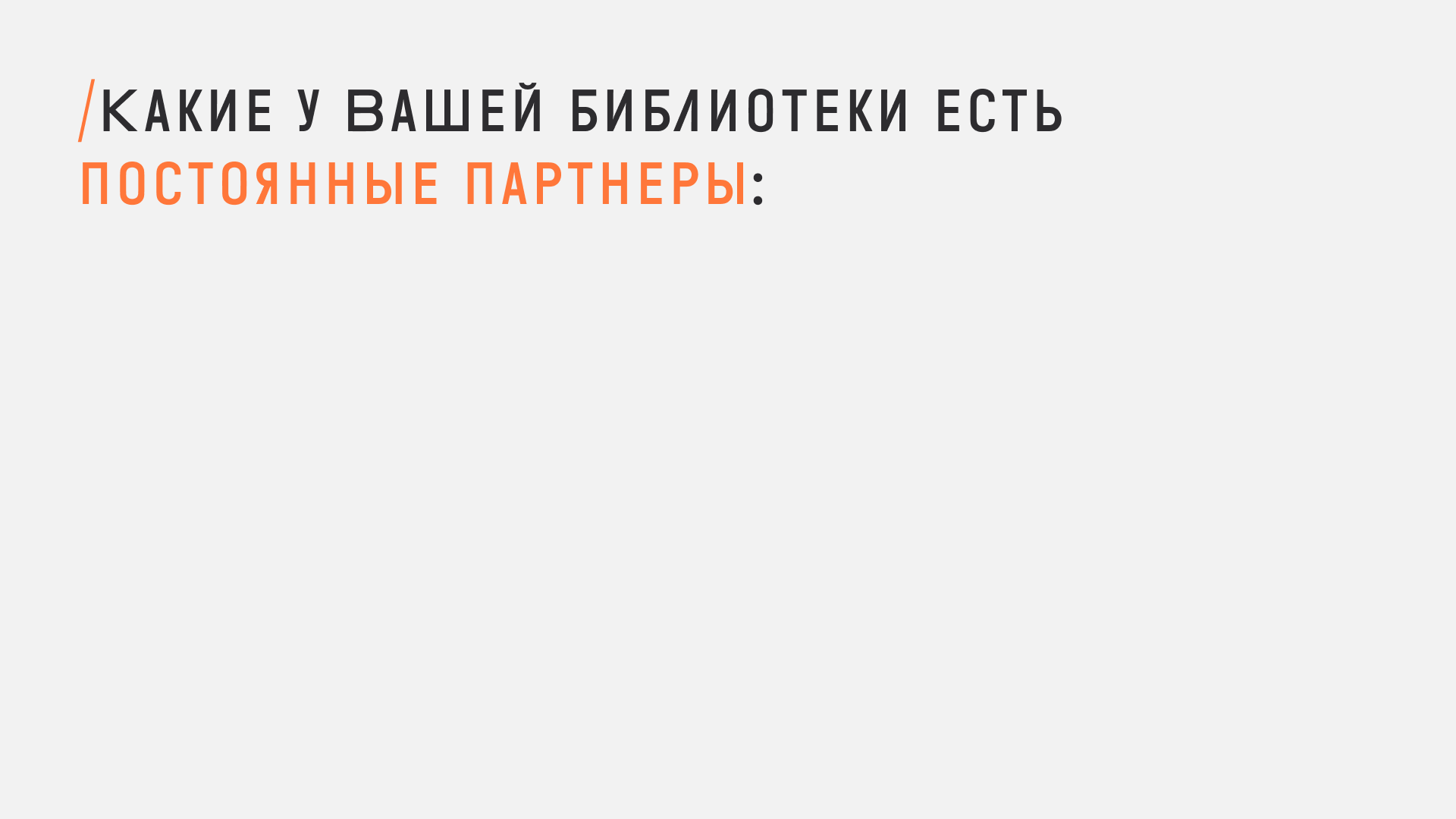 1. Партнер. Описание возможной совместной деятельности
    2. Партнер. Описание возможной совместной деятельности
    3. Партнер. Описание возможной совместной деятельности
    4. Партнер. Описание возможной совместной деятельности
    5. Партнер. Описание возможной совместной деятельности
Расскажите, как обычно вы ищите партнеров....
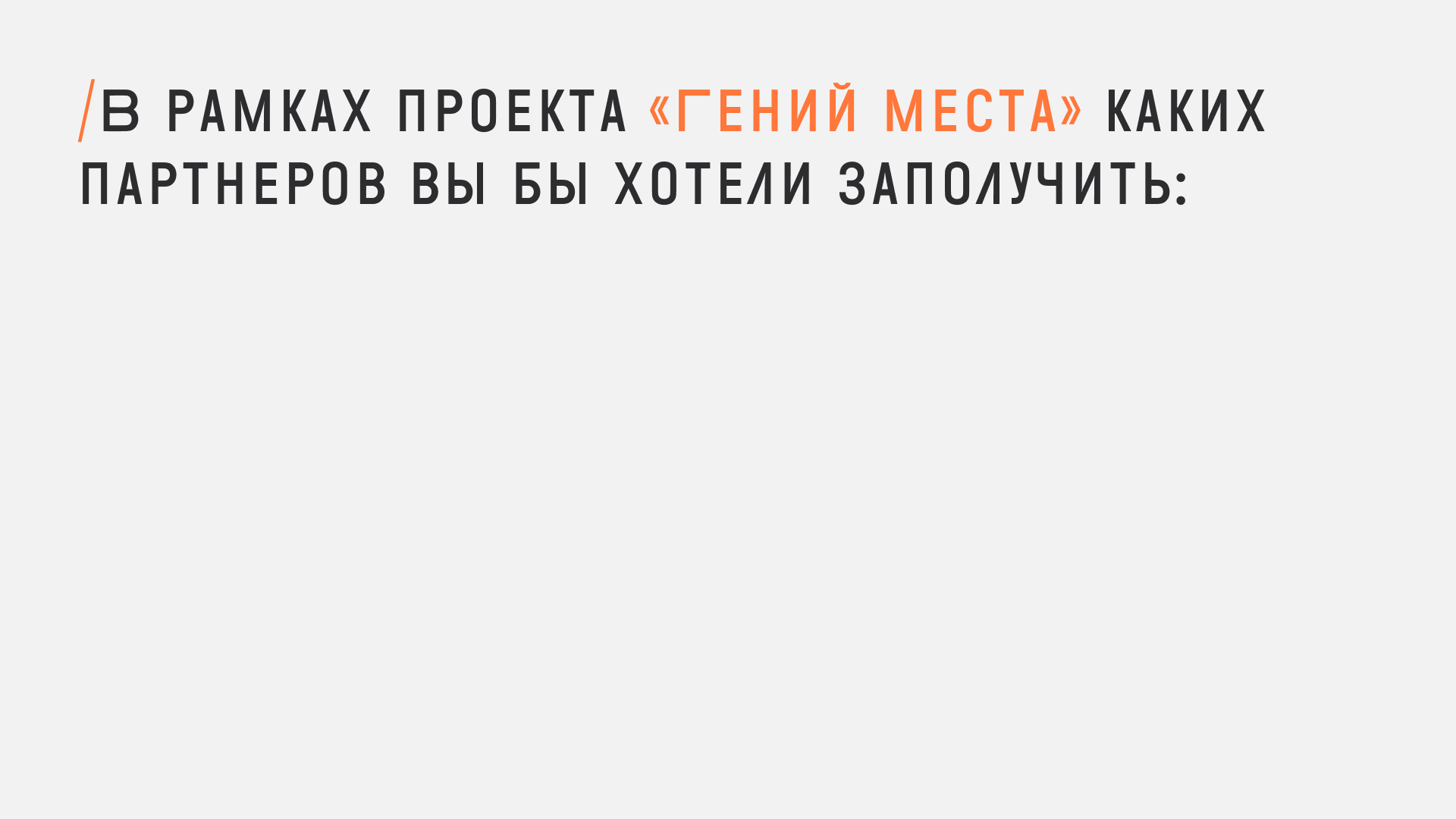 1. Партнер. Описание возможной совместной деятельности
    2. Партнер. Описание возможной совместной деятельности
    3. Партнер. Описание возможной совместной деятельности
    4. Партнер. Описание возможной совместной деятельности
    5. Партнер. Описание возможной совместной деятельности
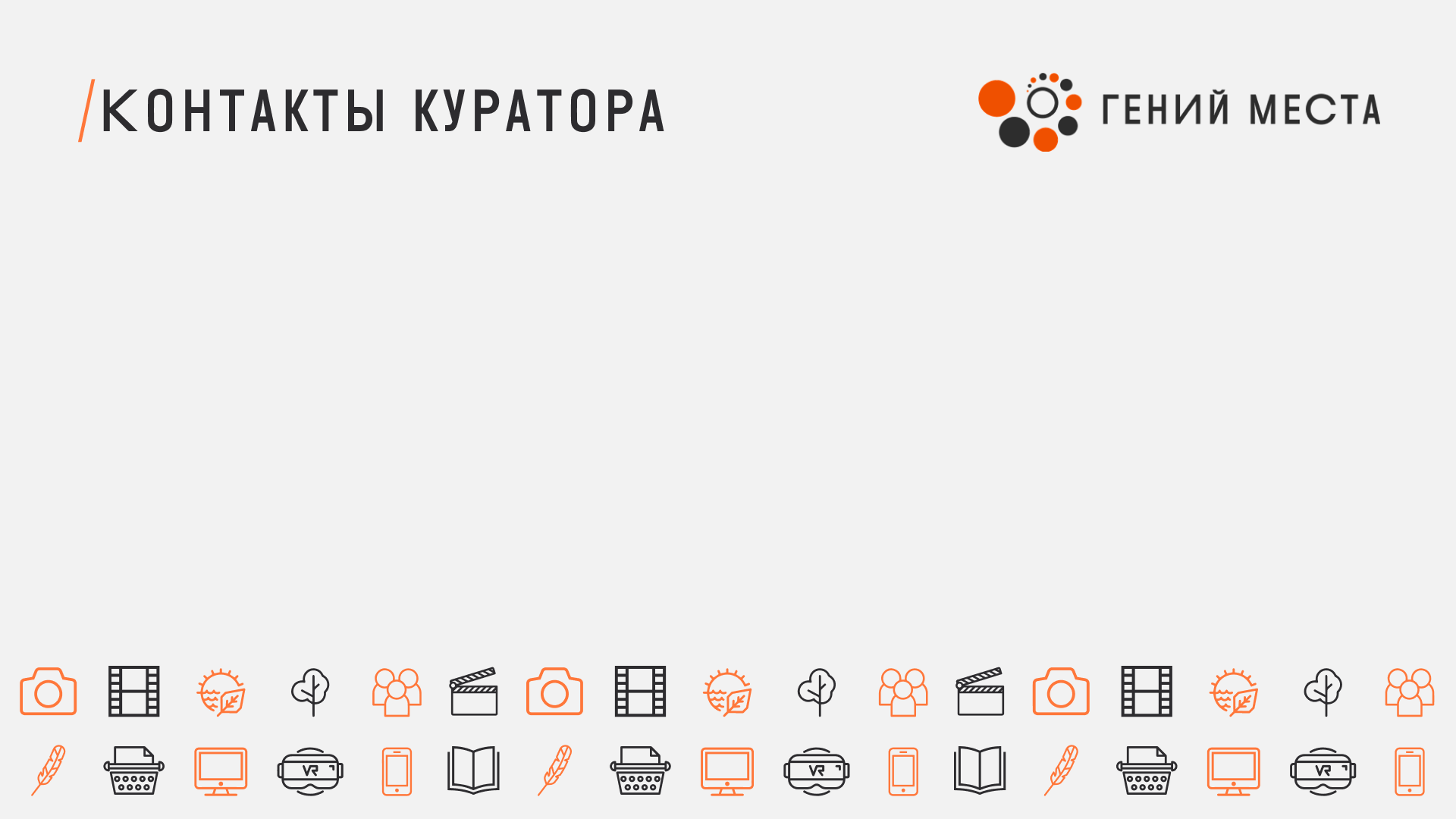 Укажите, кто будет куратором точки. Фамилия и Имя куратора и его контактные данные.
почта
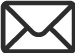 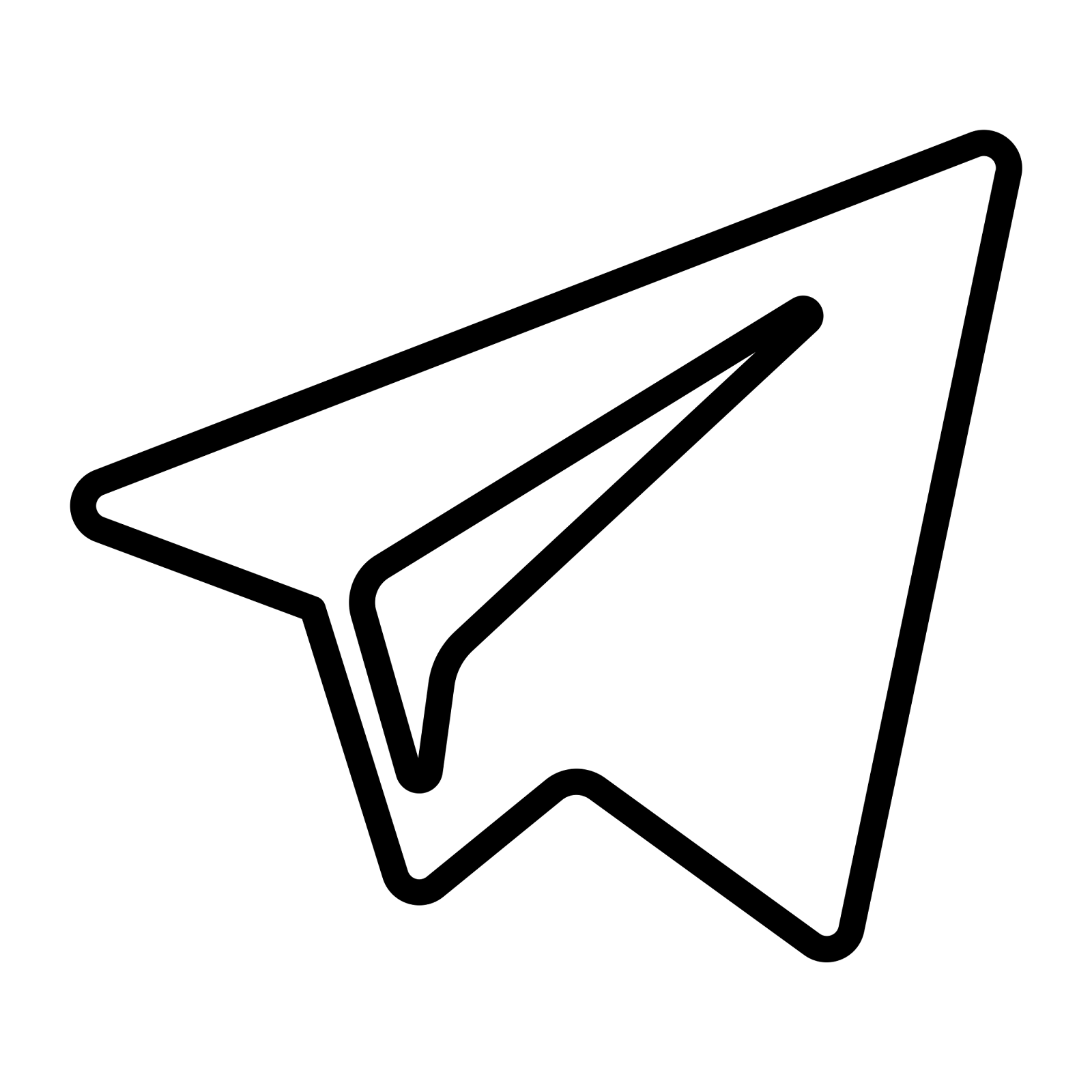 ник в телеграм
контактный телефон
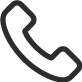